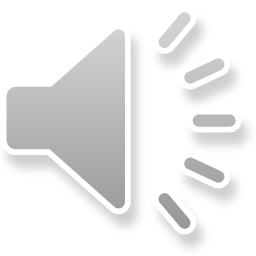 Chủ đề: Em yêu trường em
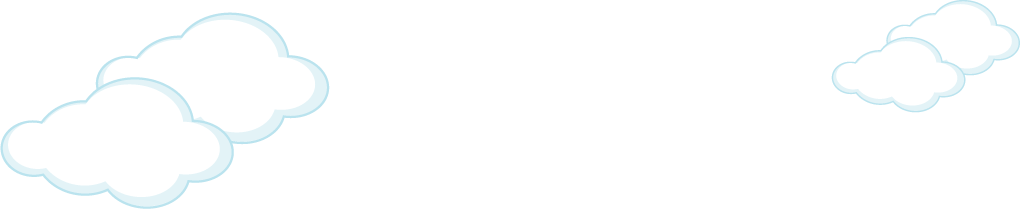 Bài 9: Có bạn thật vui
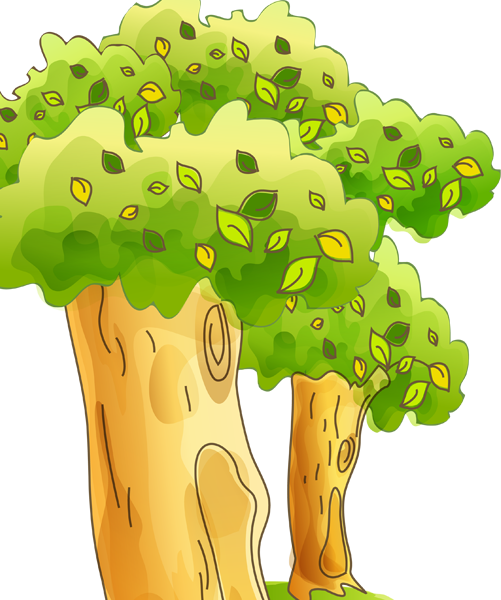 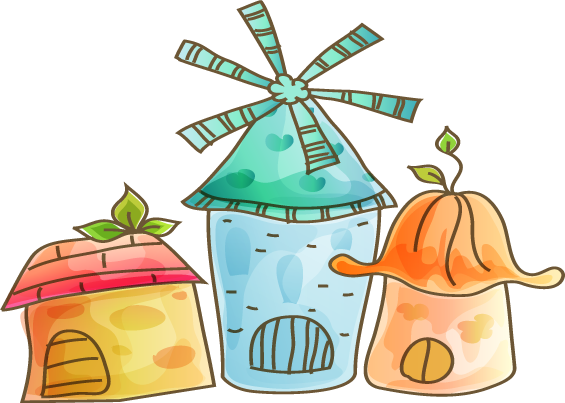 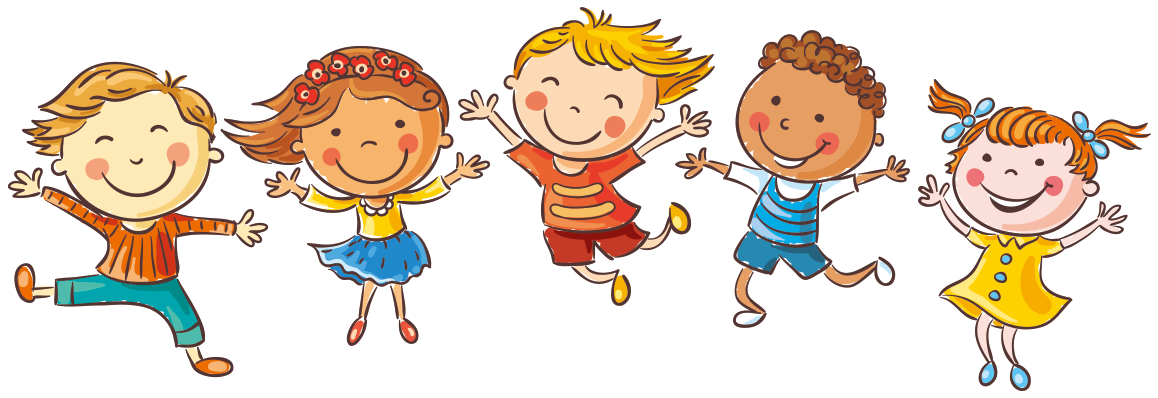 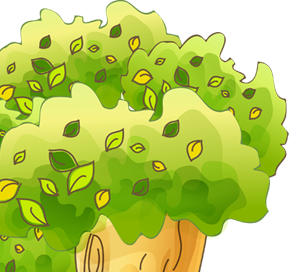 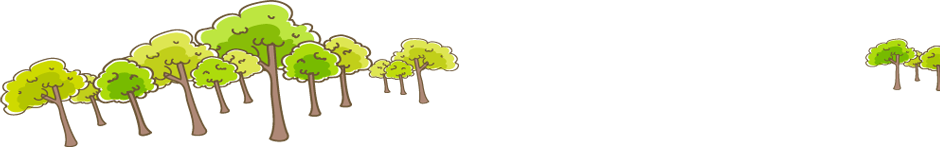 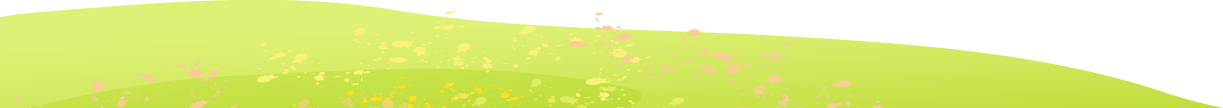 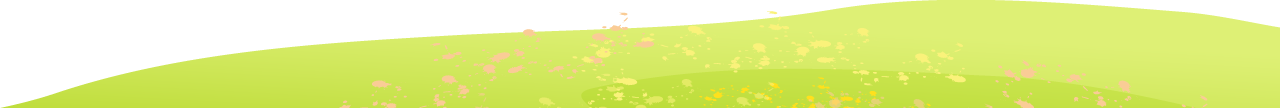 Bản quyền thuộc về: FB Hương Thảo - https://www.facebook.com/huongthaoGADT/
[Speaker Notes: Bài giảng thiết kế bởi: Hương Thảo - tranthao121004@gmail.com]
Mục tiêu bài học
– Nhận biết được những việc làm thể hiện tình bạn.
– Biết nói những lời phù hợp khi giao tiếp với bạn, lắng nghe và cổ vũ khi bạn nói.
– Biết chia sẻ thông tin và cảm xúc để bạn hiểu mình.
[Speaker Notes: Bài giảng thiết kế bởi: Hương Thảo - tranthao121004@gmail.com]
Chơi trò Đứng theo hiệu lệnh hoặc Đếm chân.
Luật chơi:
Các nhóm cùng lắng nghe tiếng hô của GV hoặc người quản trò. GV hô số chân như thế nào thì các nhóm (2 người hoặc 3 người) phải co chân lên, sao cho tổng số chân của cả nhóm bằng với con số trong hiệu lệnh. 
Lưu ý: Nếu đứng nhóm 2 người, khi GV hô: “1 chân” thì hai bạn phải cõng nhau, người cõng còn phải co một chân lên.
2. Sắm vai xử lí tình huống
Tình huống 1: Bút bạn hỏng, em ngồi cạnh biết được, em sẽ nói gì?
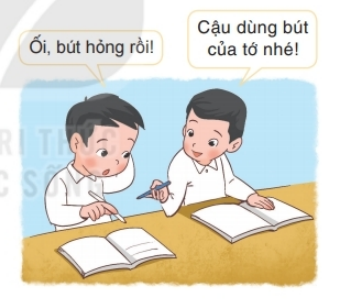 [Speaker Notes: Bài giảng thiết kế bởi: Hương Thảo - tranthao121004@gmail.com]
Tình huống 2: Thấy bạn mệt, em ngồi cạnh bạn, em sẽ nói gì, làm gì?
Tớ đưa cậu lên phòng y tế nhé!
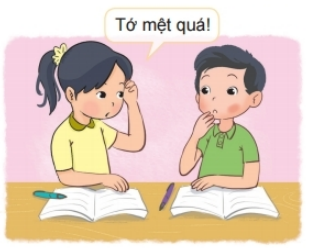 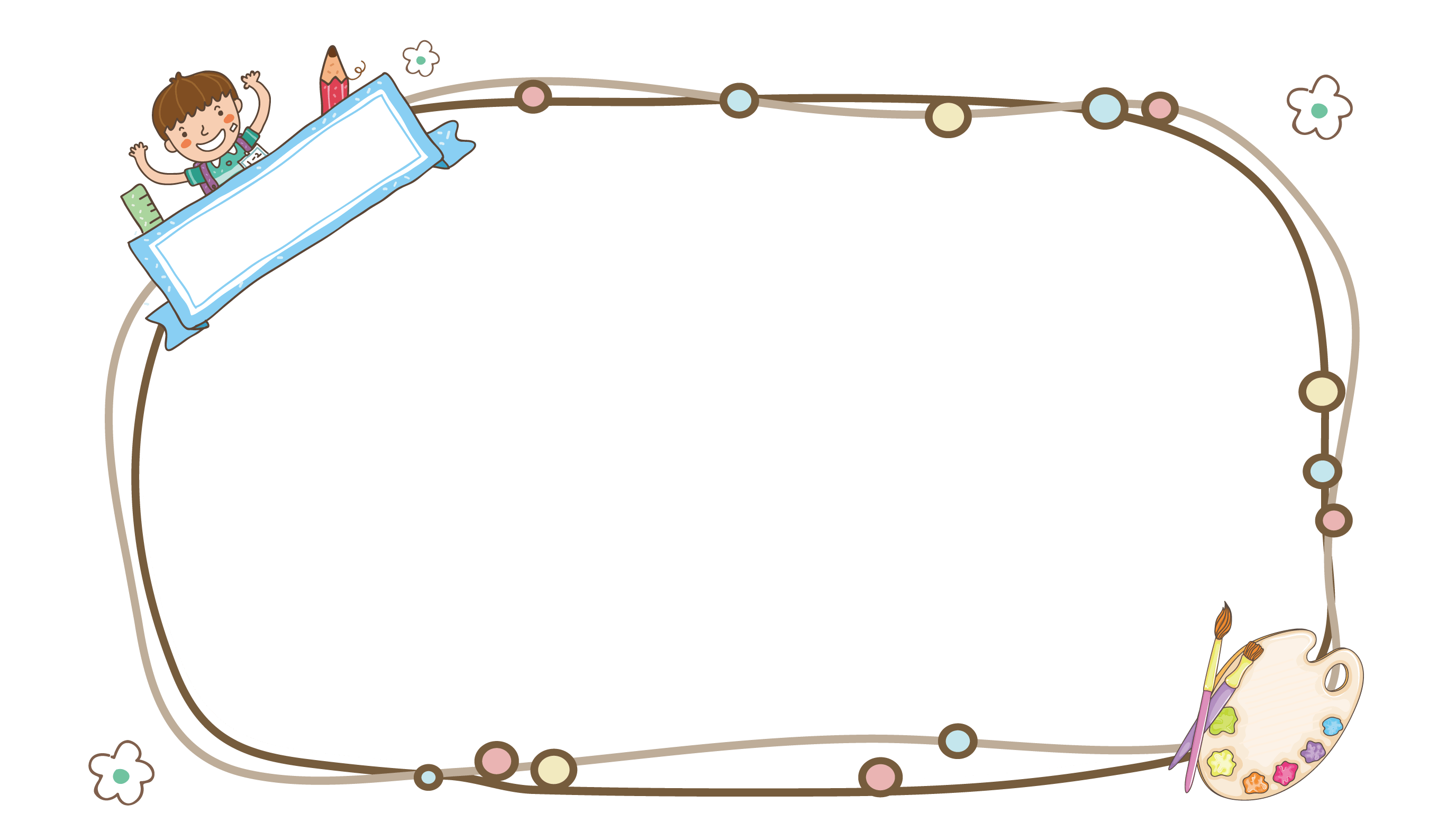 Kết luận
Bạn bè cần quan tâm, chia sẻ với nhau, sẵn sàng hỗ trợ nhau và biết xin lỗi, cảm ơn nhau
[Speaker Notes: Bài giảng thiết kế bởi: Hương Thảo - tranthao121004@gmail.com]
Trò chơi: Đố vui
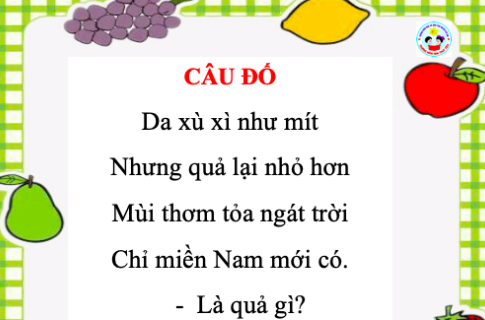 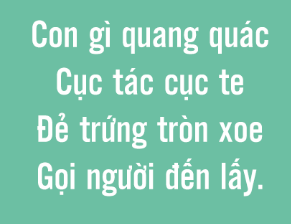 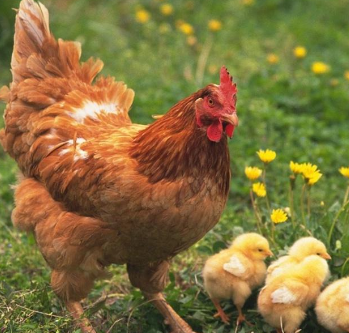 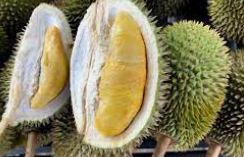 [Speaker Notes: Bài giảng thiết kế bởi: Hương Thảo - tranthao121004@gmail.com]